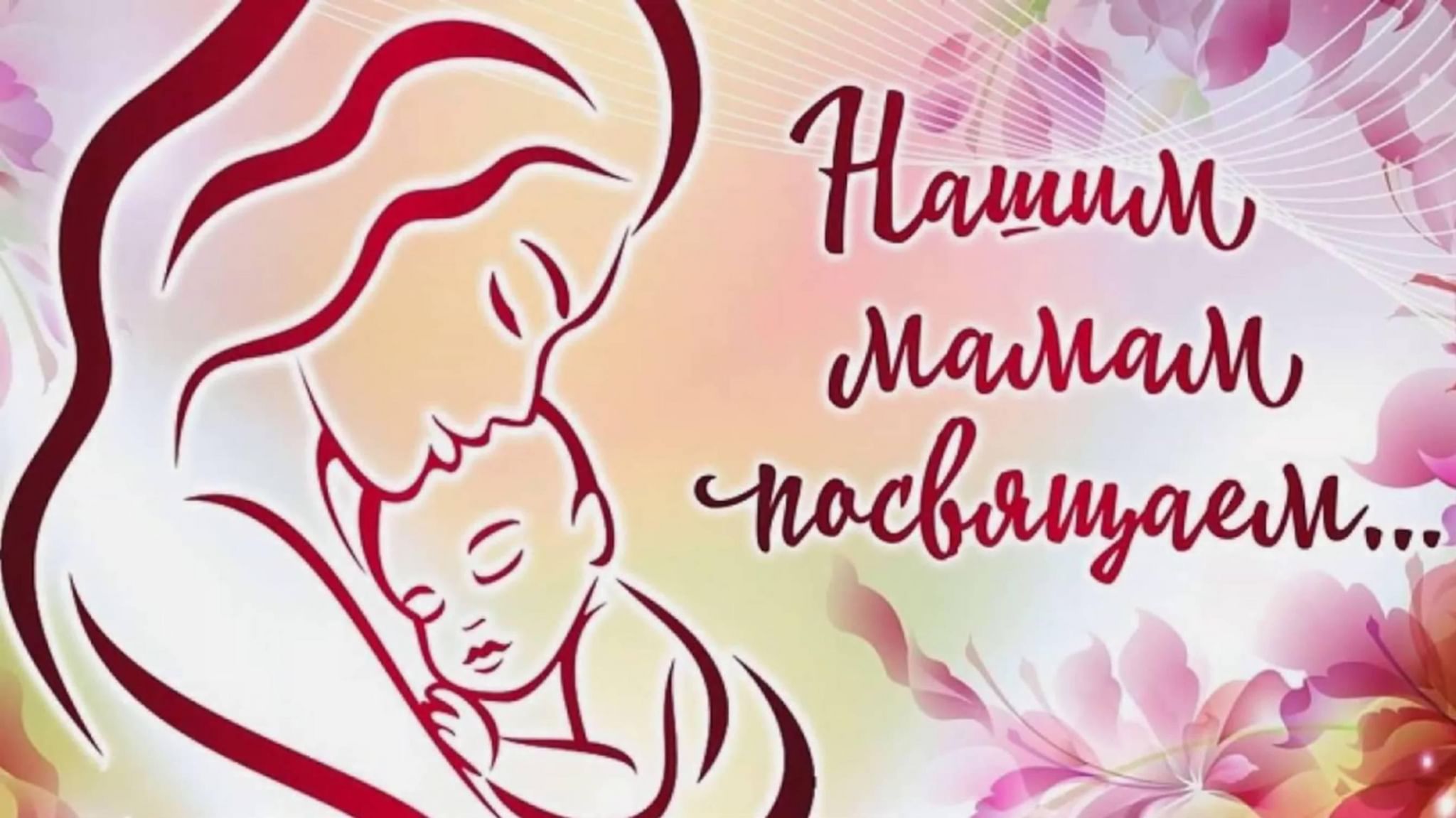 Квиз ко дню матери
1 тур
Что объединяет картинки?
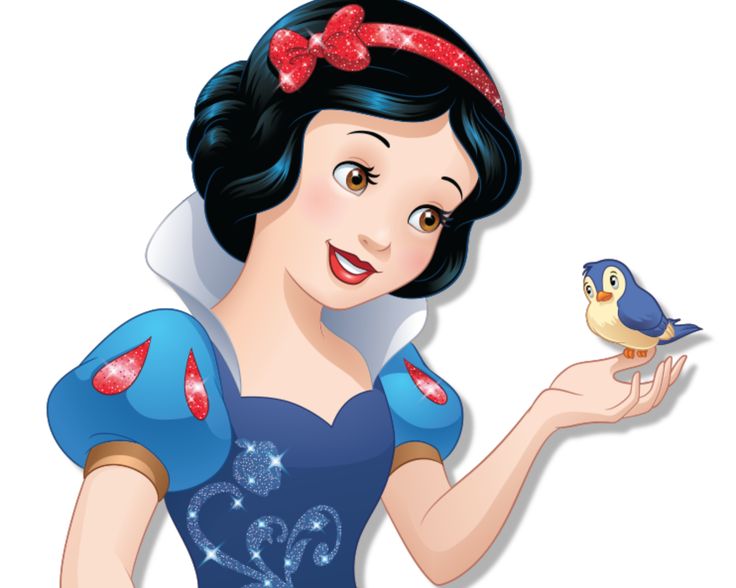 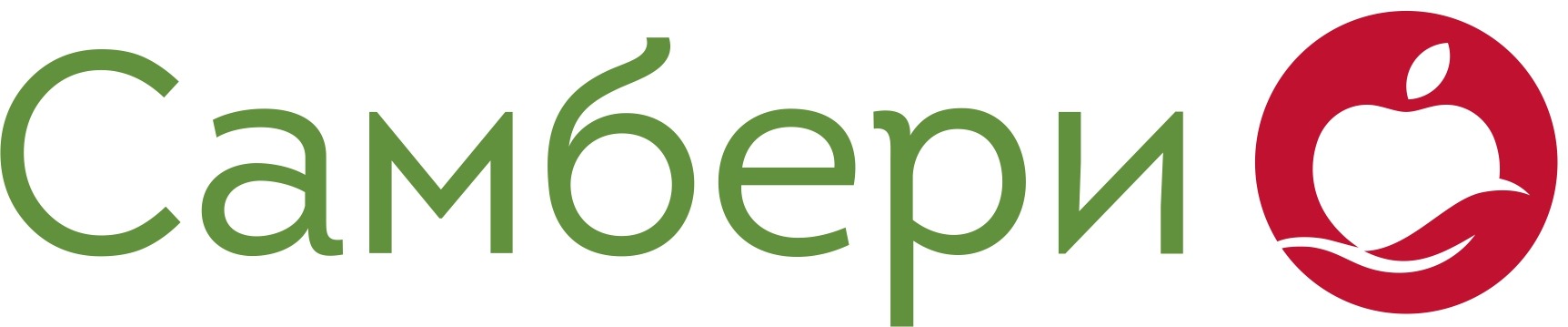 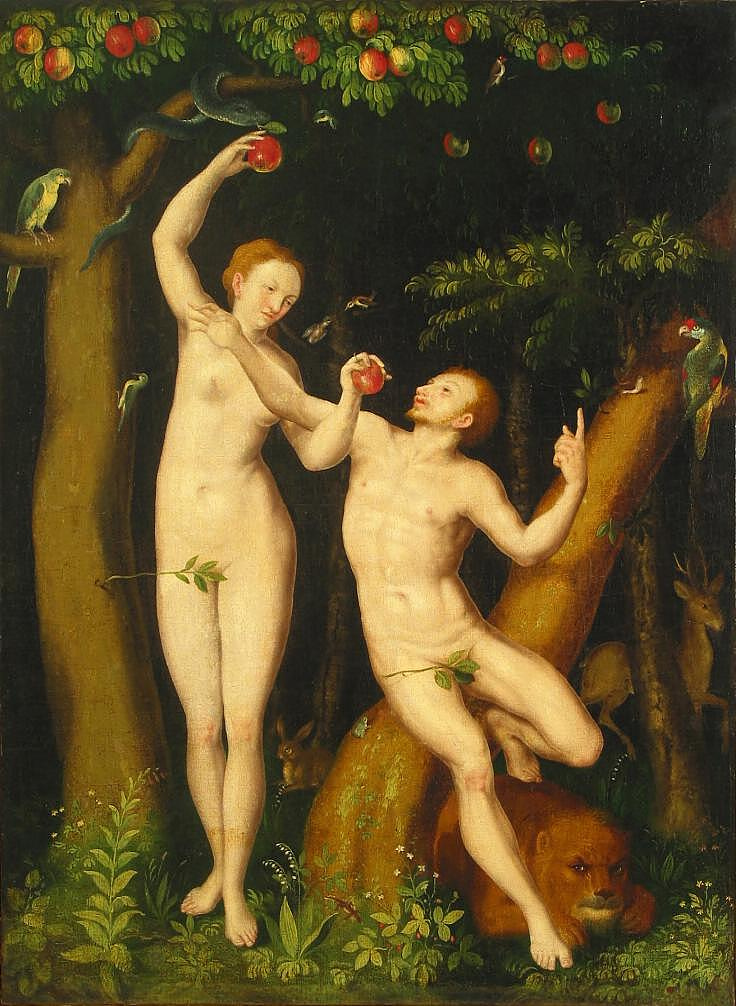 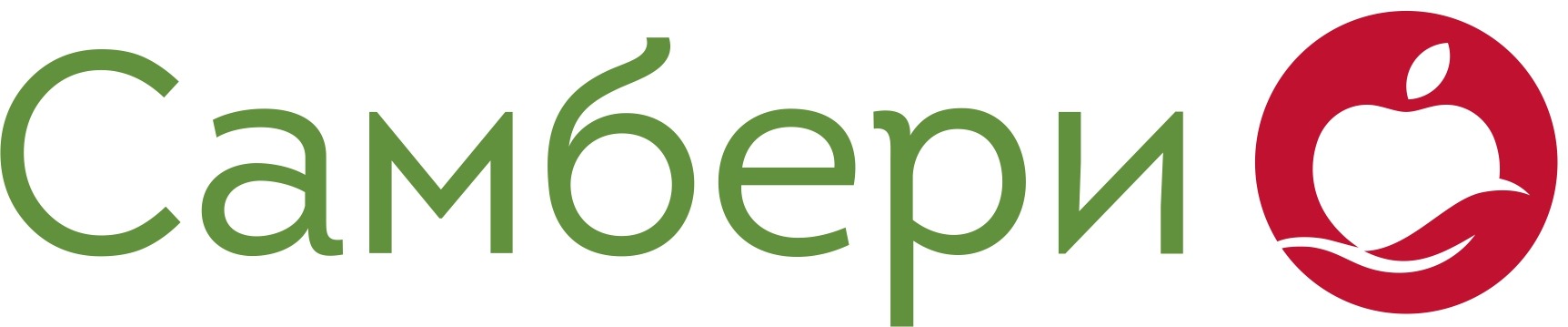 2 тур
Так звали мать великого полководца Александра Македонского.
А ещё так называются соревнования, состязания какого-либо рода, имеющее целью выявить наиболее достойных  из числа его участников.
Олимпиада
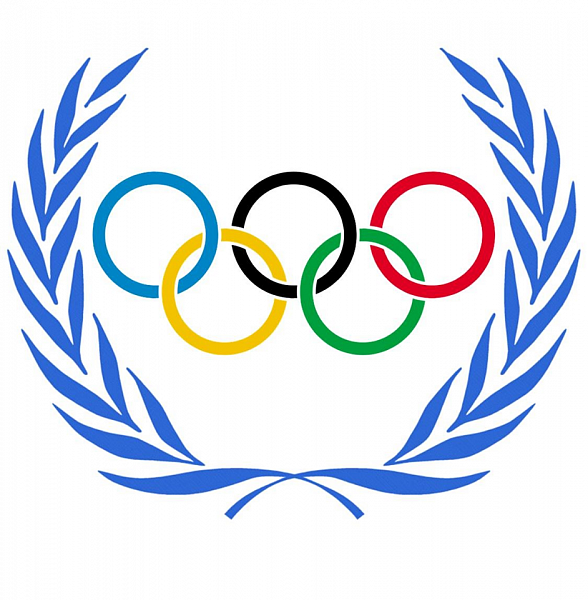 Её имя – Надежда Осиповна. Она – мать гениального поэта, чьё имя знает весь мир. Однако, сам поэт прославил имя не матери, а своей няни: Арины Родионовны. Назовите имя поэта.
А.С. Пушкин
Она родилась в селе Константиново 20 января 1875 года (имя получила по святцам).21 сентября 1895 года у неё появился на свет первый выживший ребёнок – Серёжа, который в будущем станет великим русским поэтом и напишет матери следующие строки: «Ты жива ещё, моя старушка?»Назовите имя и фамилию этой матери.
Татьяна Есенина(1875-1955)
3 тур
Атмосферное явление, скопление воды в воздухе, образованное мельчайшими частичками водяного пара...
туМАн
Навигационный ориентир, который используется для опознавания берегов, определения местонахождения судна. Может быть стационарным, плавучим.
МАяк
Дисциплина лёгкой атлетики, представляющая собой забег на дистанцию 42 километра 195 метров.
МАрафон
Художник, который специализируется на изображении моря и океана.
МАринист
Небольшой кокошник, сделанный из металлов и отделанный драгоценными камнями, знак царской власти на Востоке, служивший украшением государей.Головное украшение в виде венца
ДиадеМА
Чёрныйящик
В Китае существует древняя традиция: если идешь в гости на Новый год, захвати с собой пару этих фруктов. Потом, когда соберёшься возвращаться, тебе тоже подарят два таких фрукта. Пара ИХ переводится как золото и означает удачу и богатство.
МАндарин